Verticalização e Remuneração
1
Dr. Francisco Souto
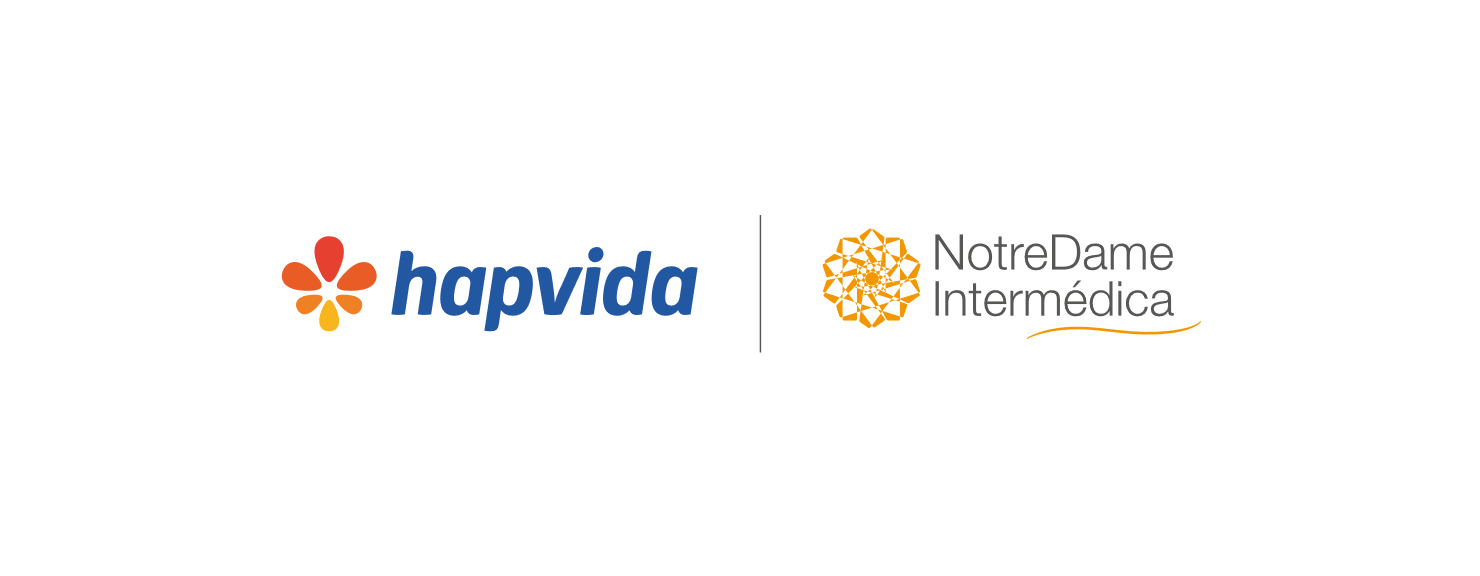 Um pouco sobre mim...
Francisco Souto
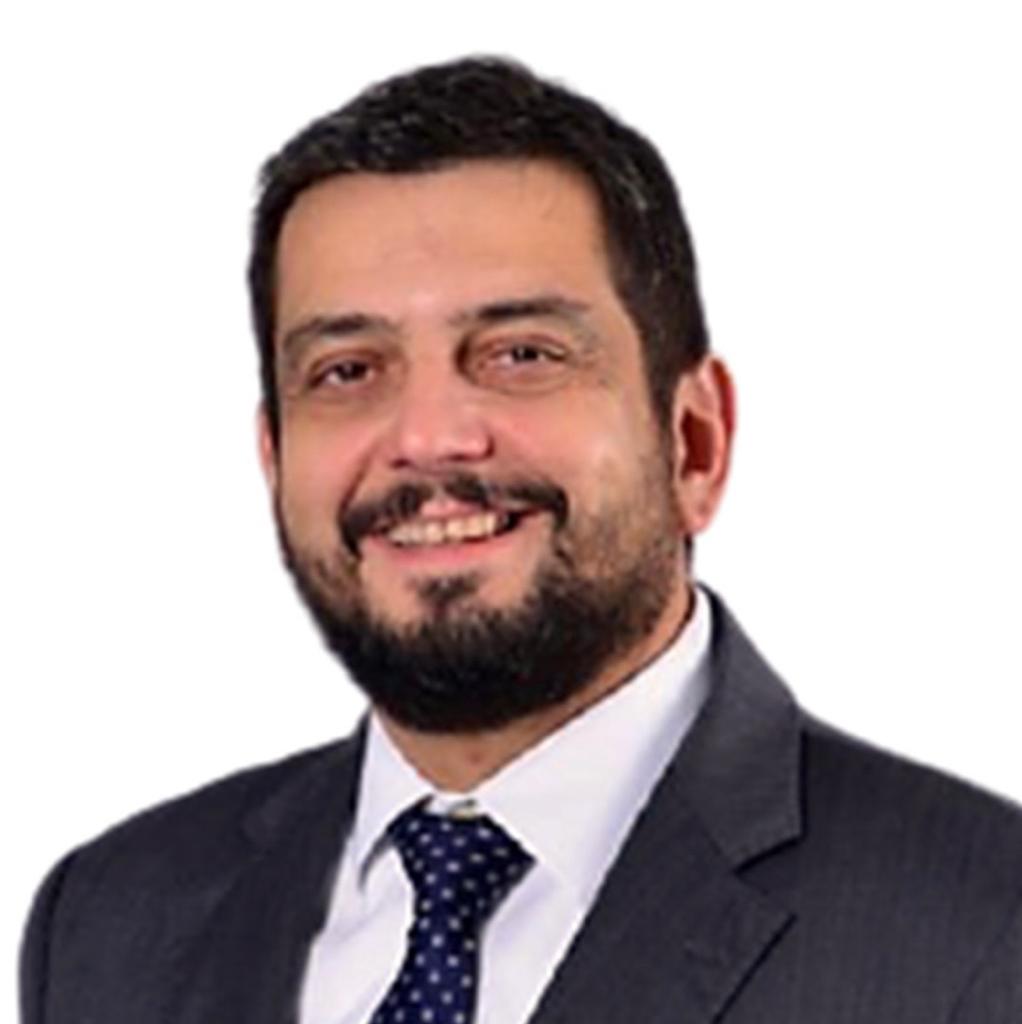 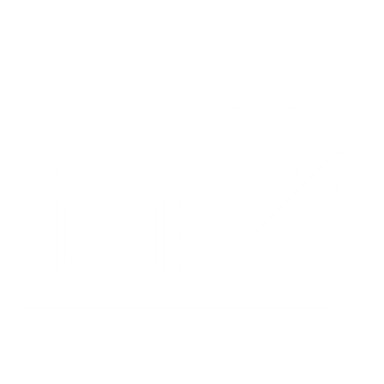 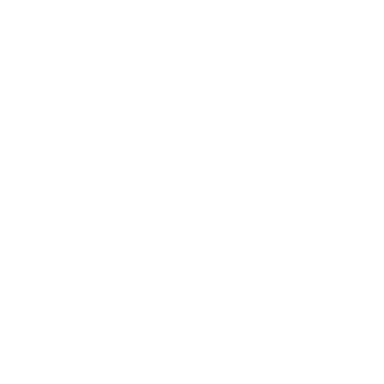 Diretor Executivo do Hapvida Notredame Intermédica
Médico com formação em Cardiologia Clinica e Intervencionista. Atua a mais de 22 anos na Gestão Hospitalar e Sistemas de Saúde. Pós Graduação na FGV/EASP e FIA. 
Responsável pela Operação Hospitalar do Grupo Hapvida NotreDame Intermédica.
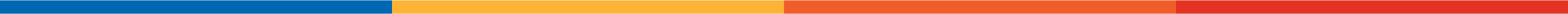 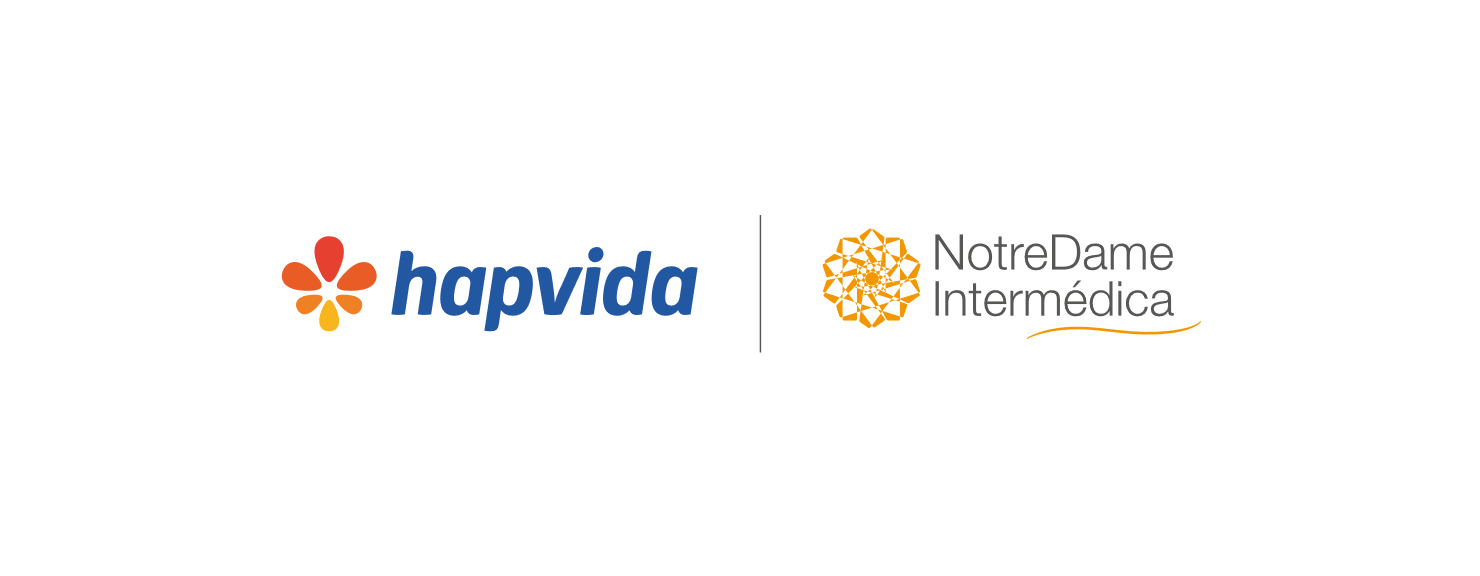 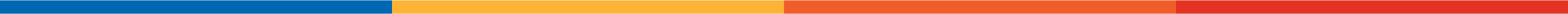 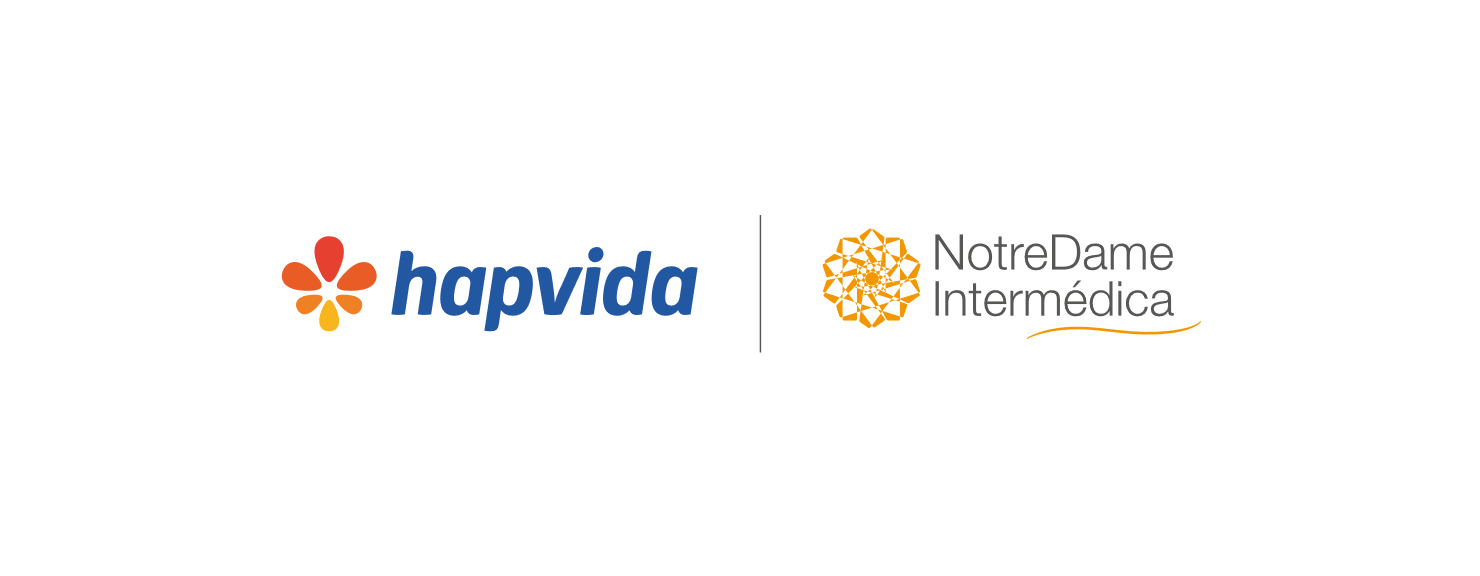 Desafios Estratégicos
Nos últimos 5 anos expandimos intensamente nosso negócio para novas geografias
Histórico robusto de M&As…
...com expressiva expansão geográfica
2018


2019
2020
2021


2022/23
25 aquisições
1,8 milhão vidas
1.900 leitos
32 aquisições
2,6 milhões vidas
3.800 leitos
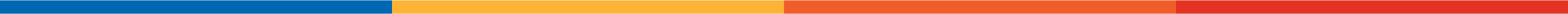 Rede Própria com Abrangência Nacional
NORTE
7 HOSPITAIS
AM: Amazonas | 5 Hospitais
PA: Pará | 2 Hospitais
NORDESTE  24 HOSPITAIS
AL: Alagoas | 1 Hospital
BA: Bahia | 5 Hospitais  CE: Ceará | 6 Hospitais  MA: Maranhão | 1 Hospital  PB: Paraíba | 1 Hospital
PE: Pernambuco | 6 Hospitais  PI: Piauí | 1 Hospital
RN: Rio Grande do Norte | 2 Hospitais  SE: Sergipe | 1 Hospital
AM
PA
MA
CE
RN  PB
PI
PE
AL
SE
BA
MT
CENTRO-OESTE  5 HOSPITAIS
DF: Distrito Federal | 1 Hospital
GO: Goiás | 4 Hospitais
DF
GO
MG
MS
5
SP
RJ
PR
SUDESTE
42 HOSPITAIS
MG: Minas Gerais | 9 Hospitais
RJ: Rio de Janeiro | 4 Hospitais  SP: São Paulo | 29 Hospitais
SUL
9 HOSPITAIS
PR: Paraná | 6 Hospitais
RS: Rio Grande do Sul | 1 Hospital  SC: Santa Catarina | 2 Hospitais
SC
RS
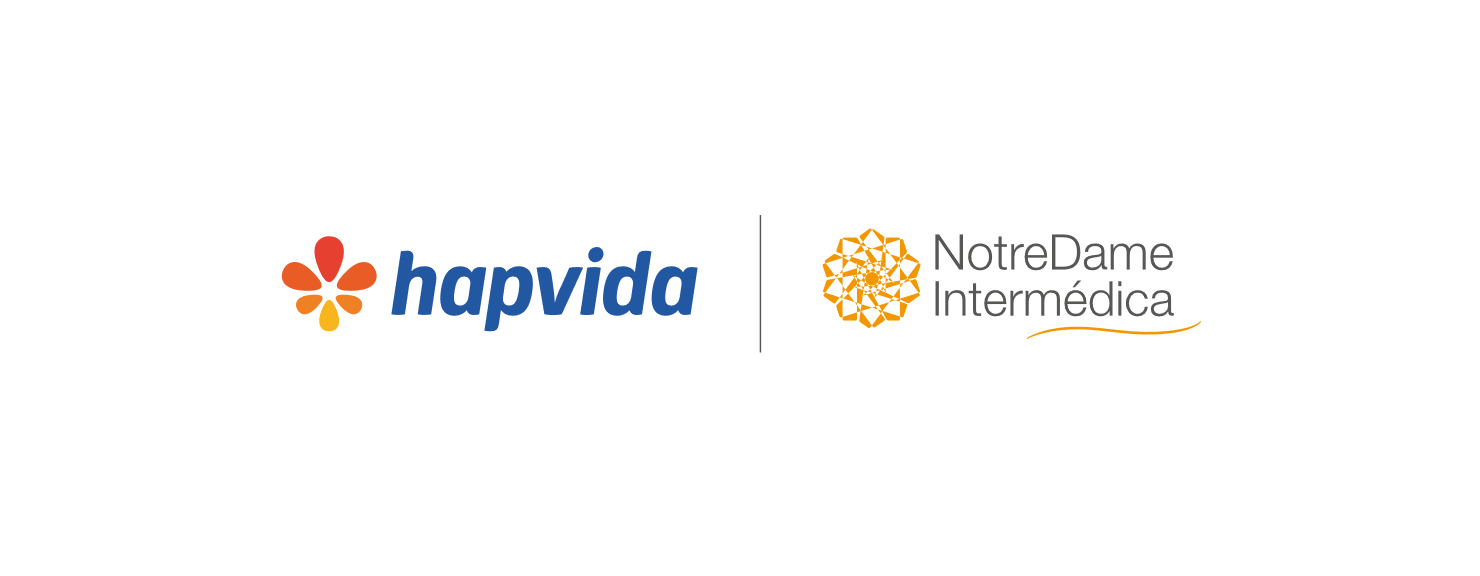 Hapvida + NotreDame Intermédica oferecem:
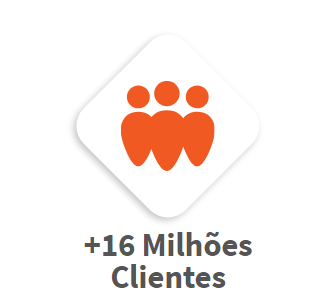 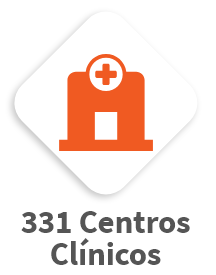 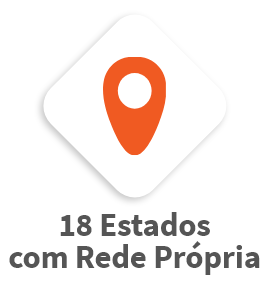 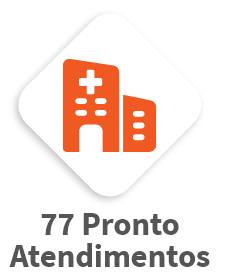 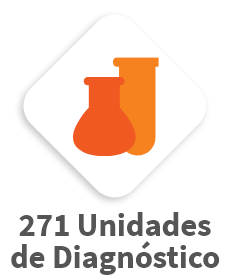 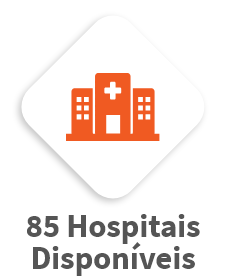 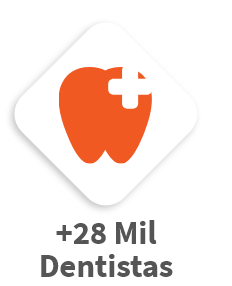 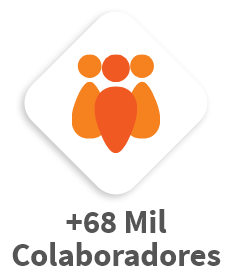 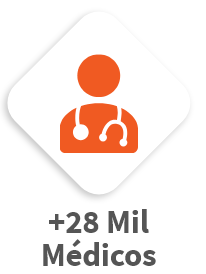 764 Unidades integradas
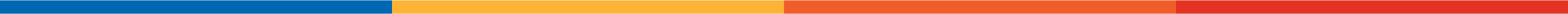 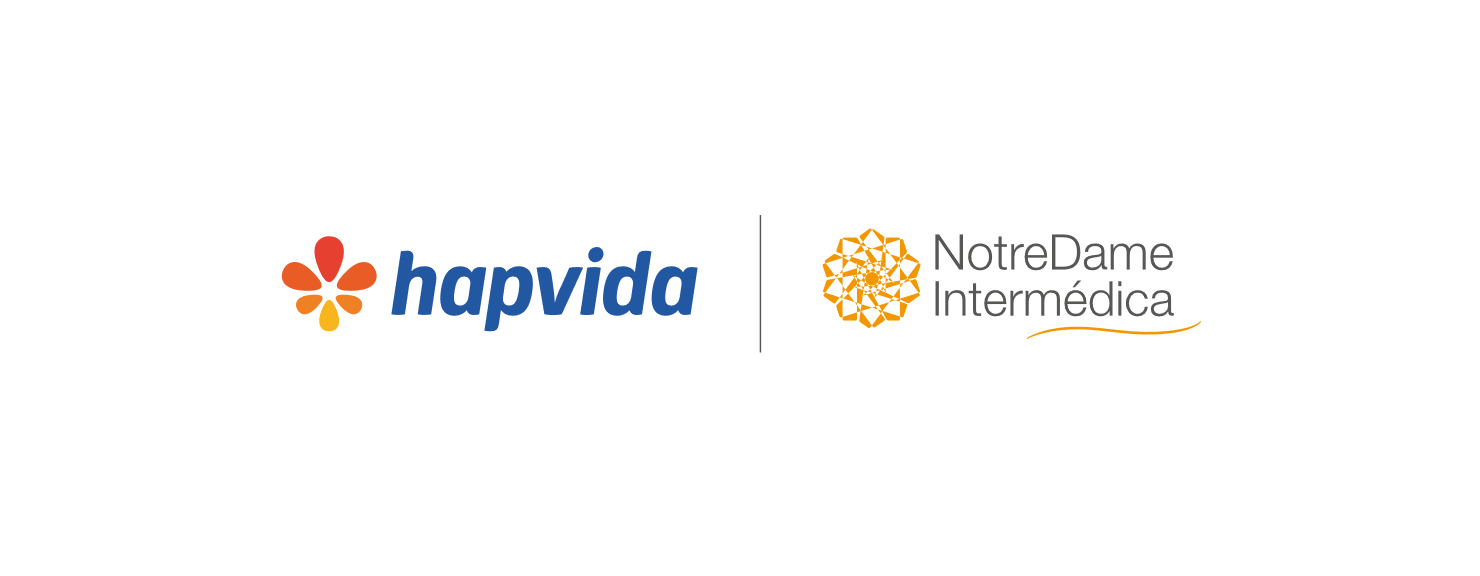 Escala e Excelência na Operação
       Combinação de características que continuarão impulsionando o crescimento
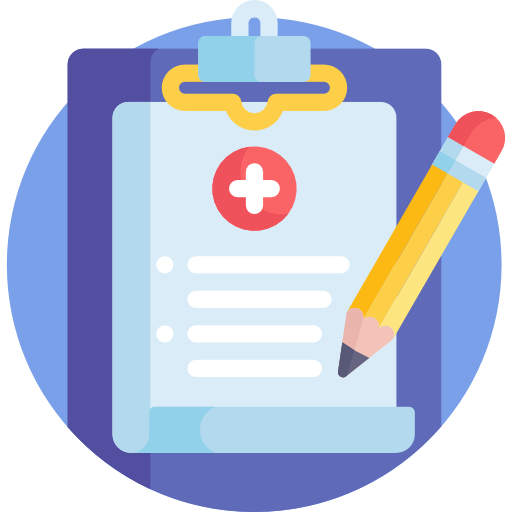 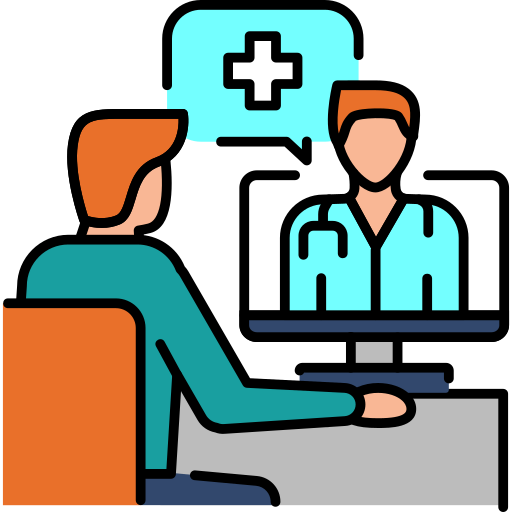 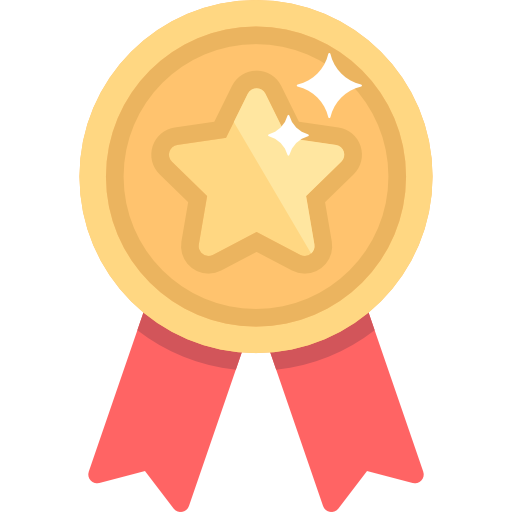 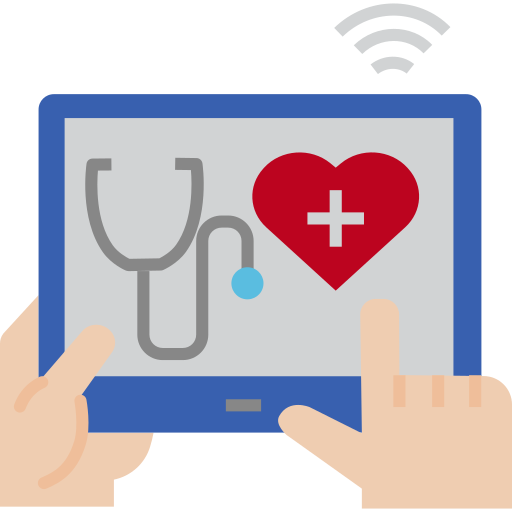 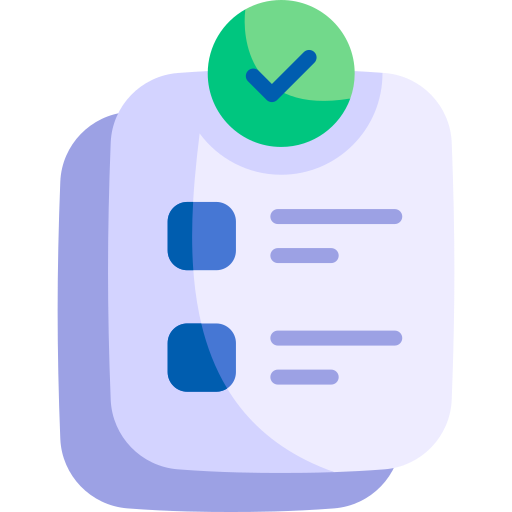 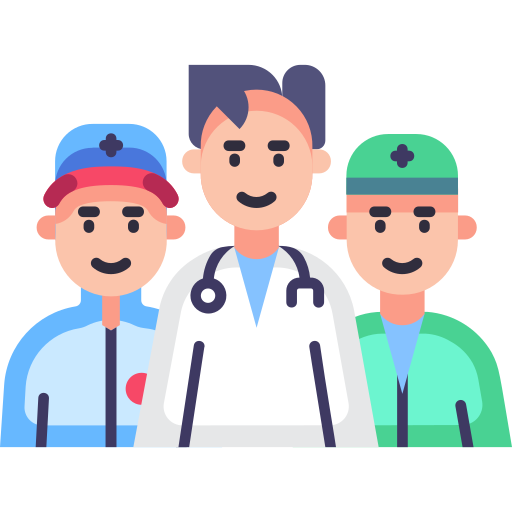 Atendimentos  acontecem  dentro de 15  minutos
Processos  acompanhados  na Sala de  Controle
Indicadores  controlados  pela área de  Operações
Visitas médicas  ocorrem  até às 12h
Beneficiários  recebem  medicação em  30 minutos
27
48
86%
74%
98%
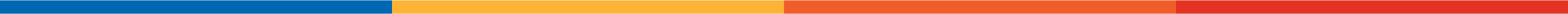 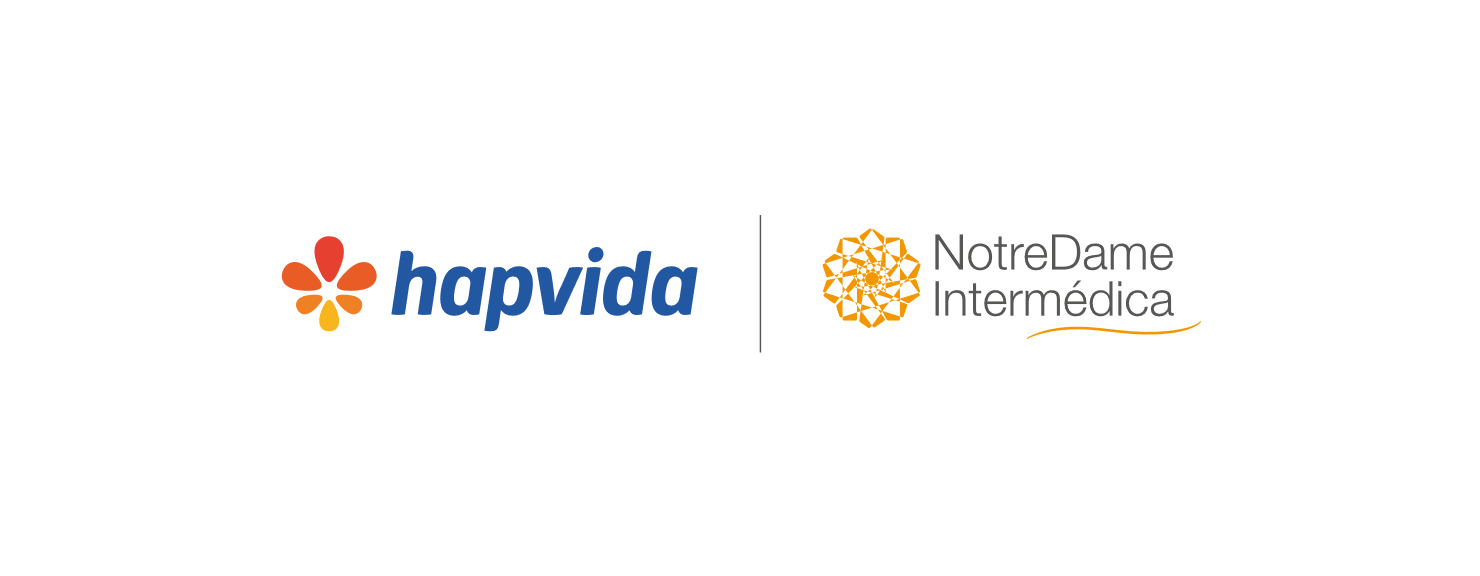 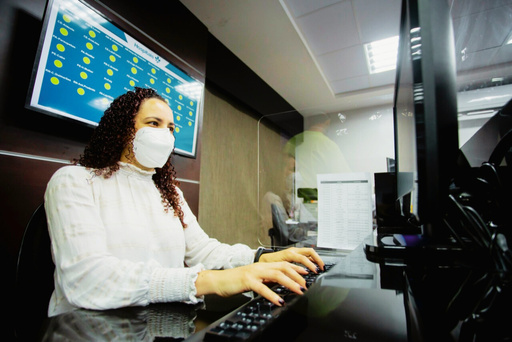 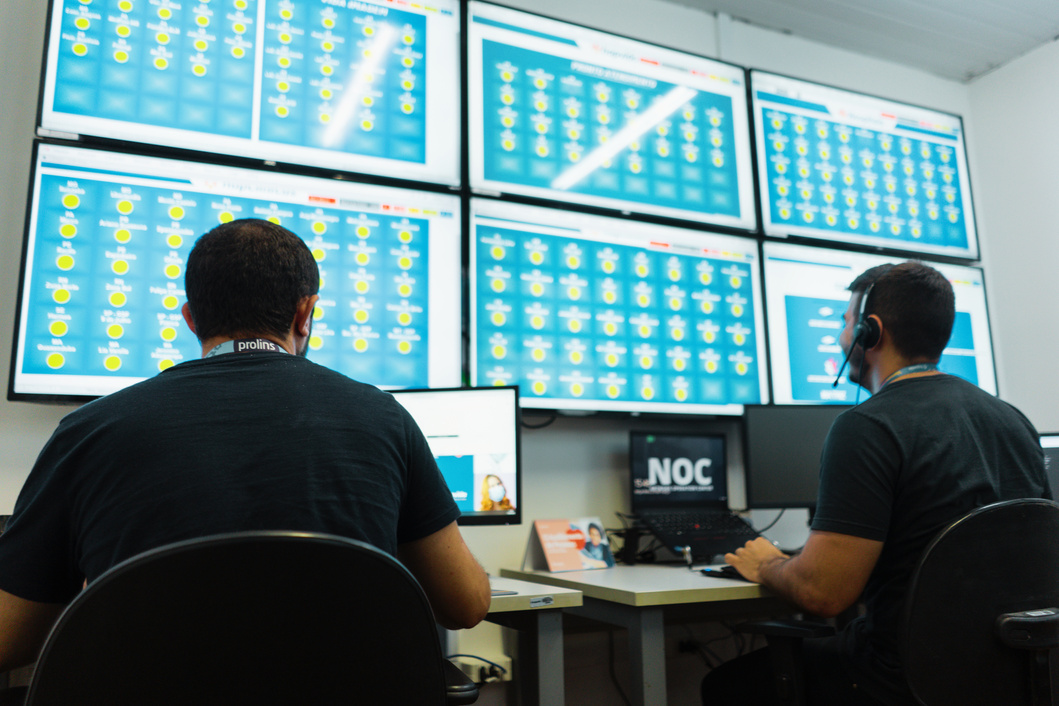 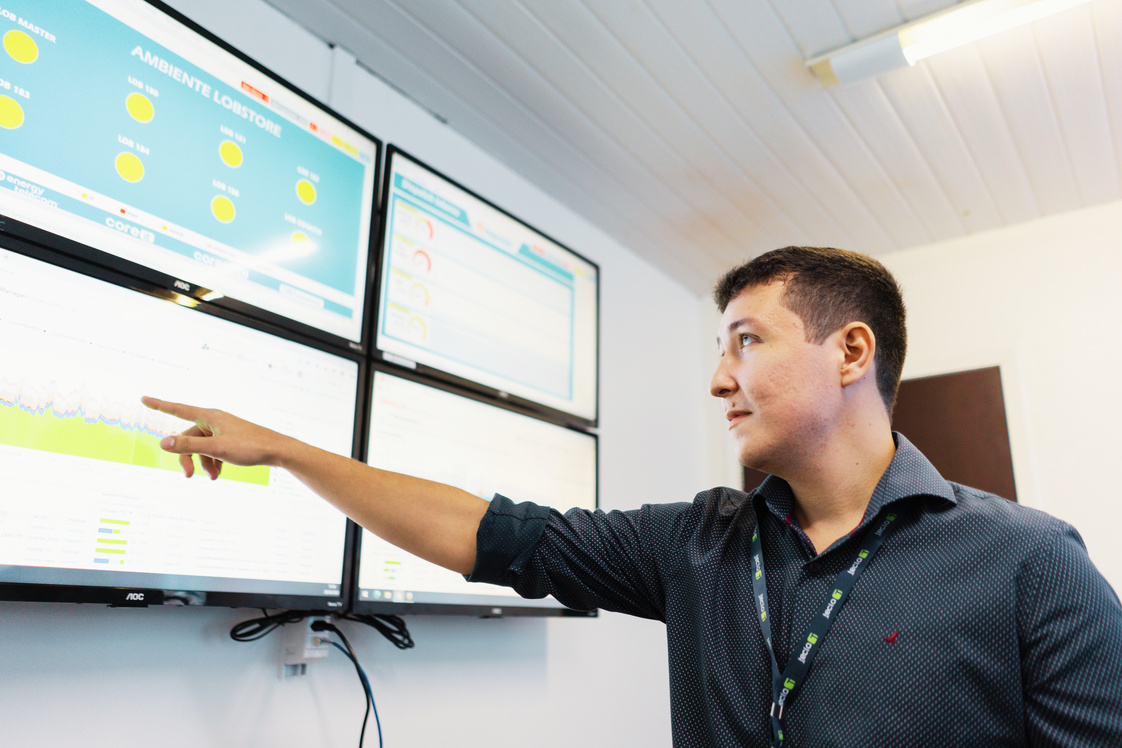 Núcleo de Observação e Controle
ACOMPANHAR
MONITORAR
A jornada do cliente em tempo real, incluindo internação.
24h do tempo de espera em toda rede própria.
ACOMPANHAR
ELEGIBILIDADE
Os procedimentos cirúrgicos e pós cirúrgicos.
Do cliente através da biometria digital ou facial, a partir da efetivação do atendimento.
Controlar a jornada do cliente, monitorando ininterruptamente, através de tecnologia on-line e pesquisas, garantindo segurança e acolhimento ao atendimento.
CONTROLAR
ESTRUTURA INTELIGENTE
As escalas médicas em clínicas, urgências e unidades laboratoriais.
Que permite acompanhar o prontuário médico e laudos dos exames do paciente.
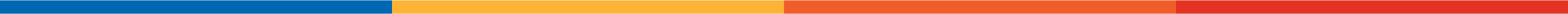 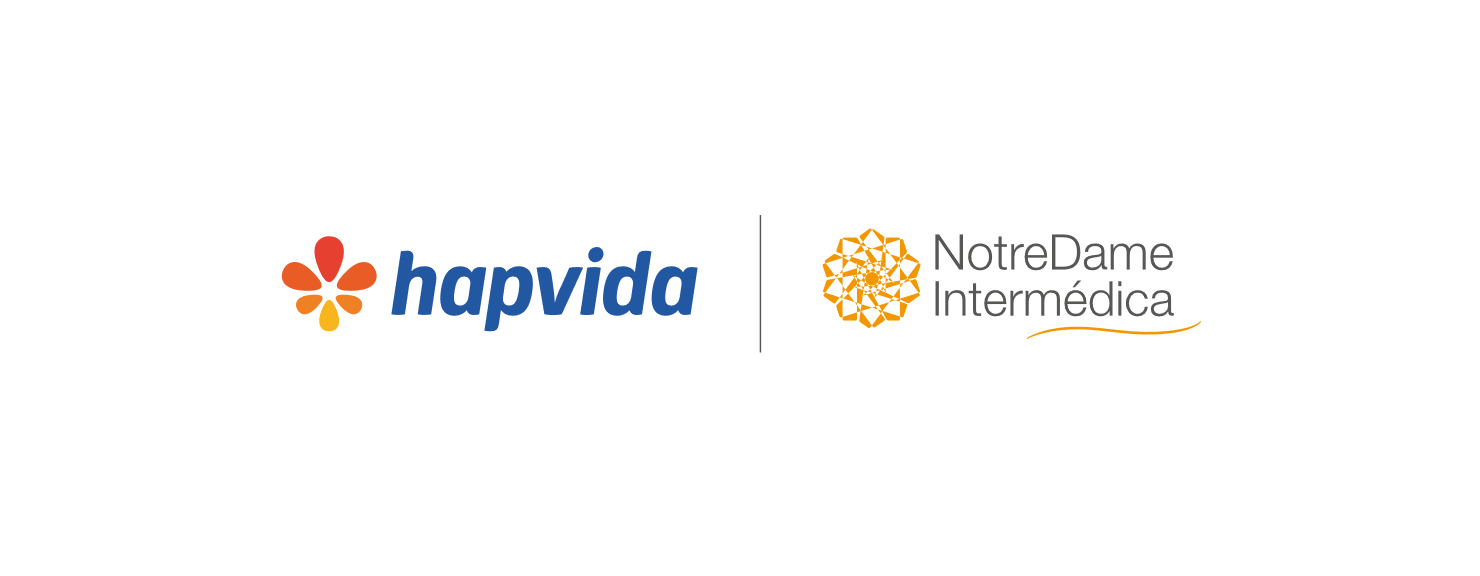 ONLINE
PESQUISAS E FEEDBACK
Auditorias e Controles
Atribuições:
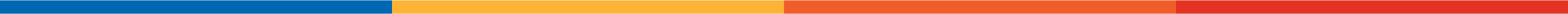 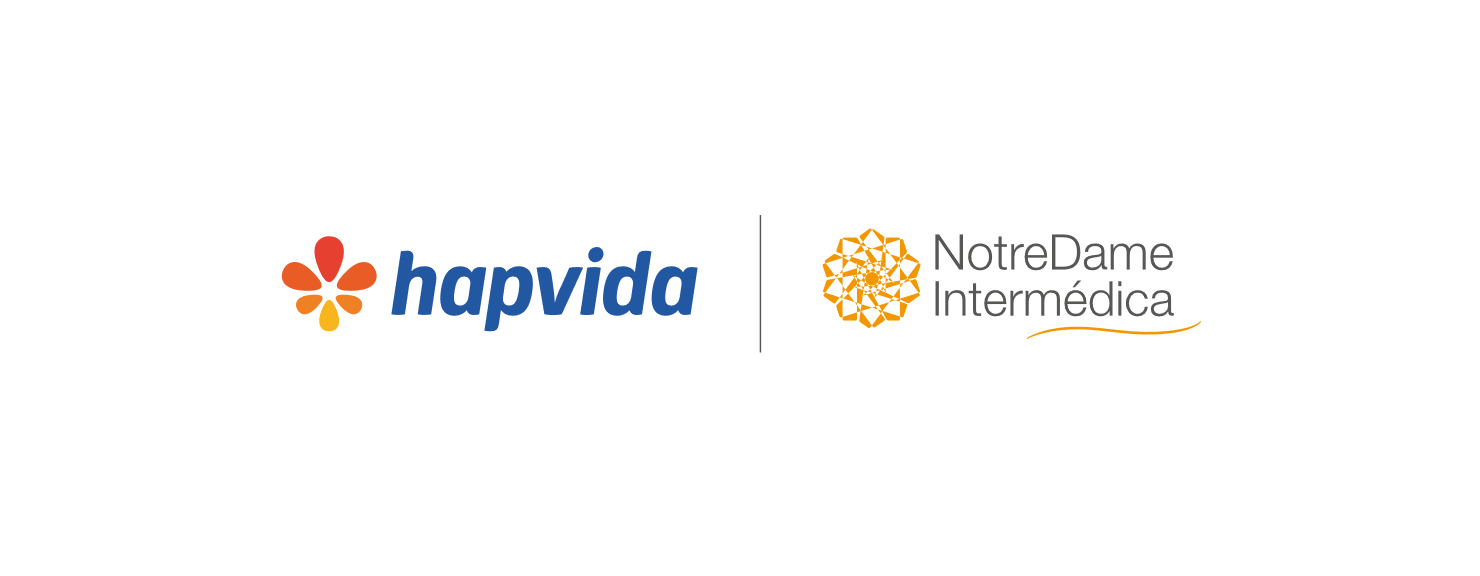 Nossos Modelos de Remuneração
A ESCOLHA DO MELHOR MODELO
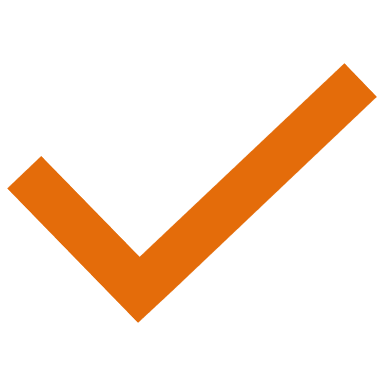 Modelo Fee-for-Service;
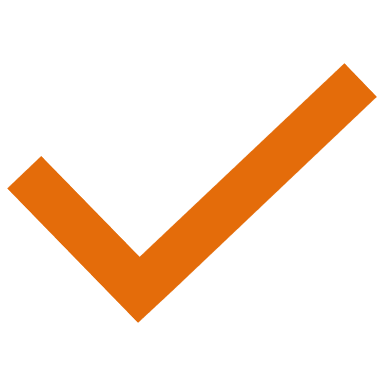 Modelo Capitation;
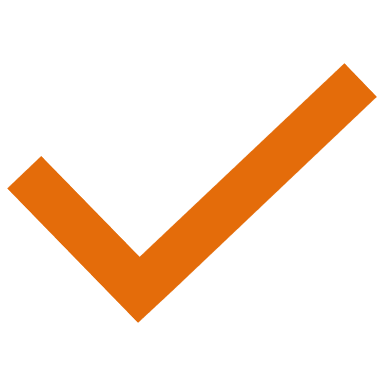 Modelo Pay-for-Performance.
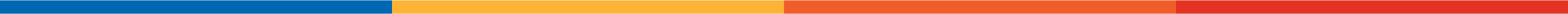 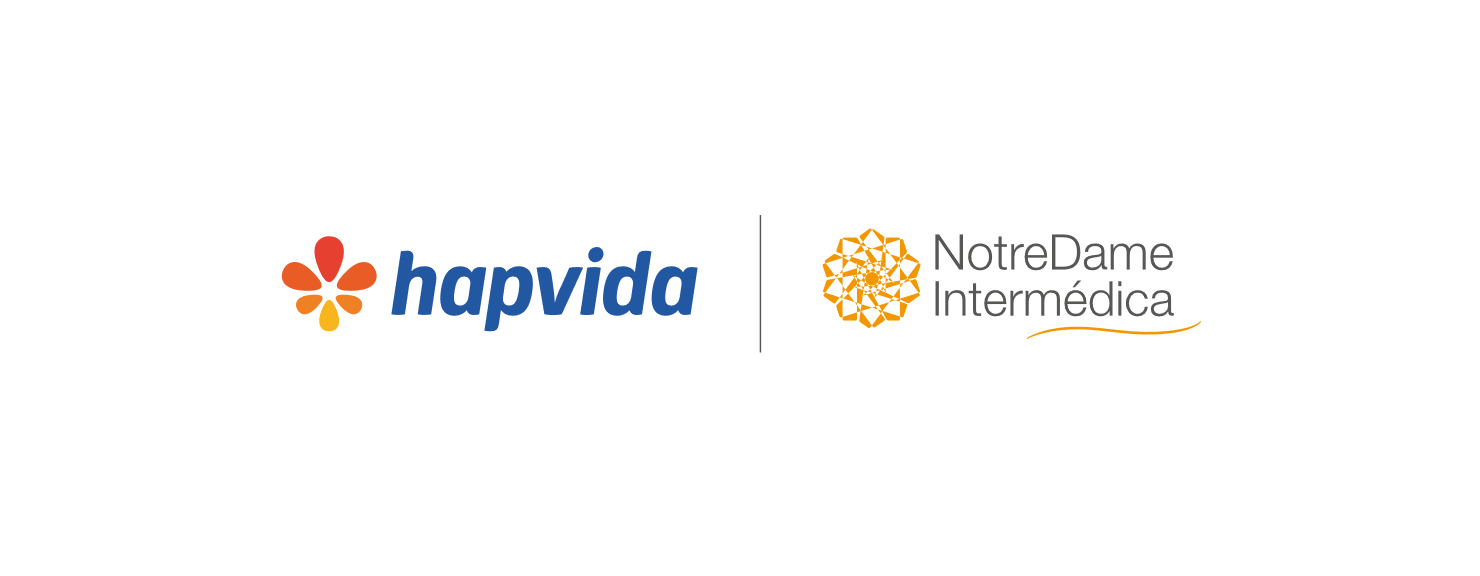 Considerações Finais e Conclusão
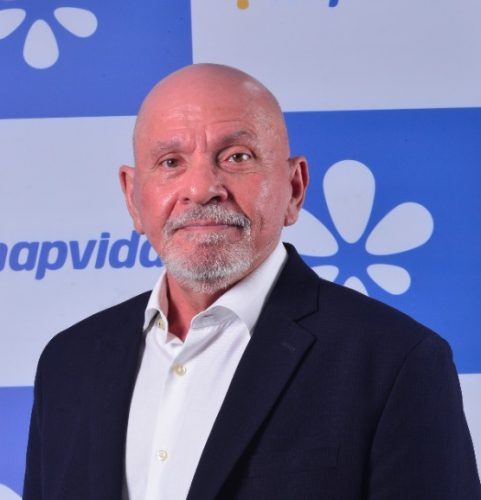 “Somos uma empresa que tem vida no nome, e isso não é só uma coincidência. 

Salvamos vidas todos os dias e trabalhamos arduamente para proporcionar saúde integrada de qualidade, acessível para a nossa gente.”
Dr. Candido Pinheiro
Fundador e Presidente do Conselho Hapvida NotreDame Intermédica
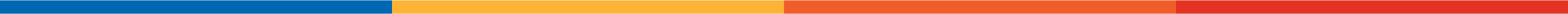